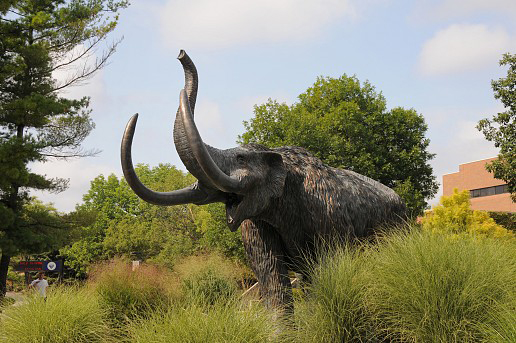 Title Goes Here
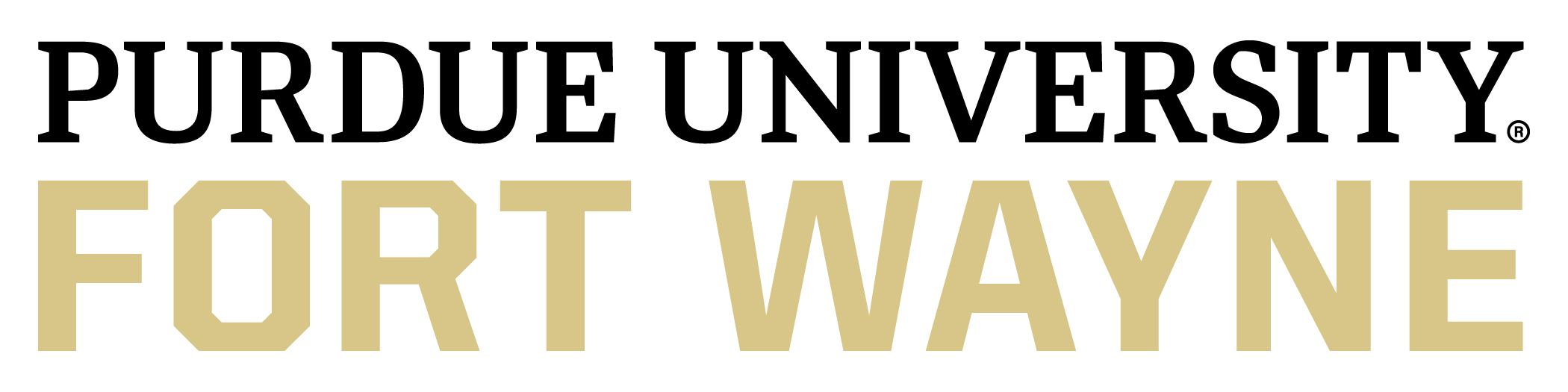 This is where you can put your name and department, etc.
Information 1
Lorem ipsum dolor sit amet, consectetur adipiscing elit. Duis ut magna a nisi auctor porttitor. Sed tincidunt ipsum tellus, sed luctus justo feugiat vel. Sed vel arcu vel nibh commodo dignissim quis nec velit. Fusce dapibus augue vel risus malesuada sagittis. Phasellus non neque mi. Curabitur dignissim ante malesuada, ullamcorper random text I am typing in here to fill up more space and so that more of this is the same as ever and even than Can I Continue the Lorem Ipsum dos santos leite Ich Heise Stephen und der Bier ist Gut neque sed, commodo dui. Suspendisse ac mollis felis. Maecenas condimentum tempor consequat. Duis eget faucibus quam, eu semper lacus. Etiam congue congue eleifend.
Information 2
Information 3
Lorem ipsum dolor sit amet, consectetur adipiscing elit. Duis ut magna a nisi auctor porttitor. Sed tincidunt ipsum tellus, sed luctus justo feugiat vel. Sed vel arcu vel nibh commodo dignissim quis nec here to fill up more space and so that more of this is the same as ever and even than Can I Continue the Lorem Ipsum dos santos leite Ich Heise Stephen und der Bier ist Gut neque sed, commodo dui. Suspendisse ac mollis felis. Maecenas condimentum tempor consequat. Duis eget faucibus quam, eu semper lacus. Etiam congue the text stops at the end of this Text box.
Lorem ipsum dolor sit amet, consectetur adipiscing elit. Duis ut magna a nisi auctor porttitor. Sed tincidunt ipsum tellus, sed luctus justo feugiat vel. Sed vel arcu vel nibh commodo dignissim quis nec velit. Fusce dapibus augue vel risus malesuada sagittis. Phasellus non neque mi. Curabitur dignissim ante malesuada, ullamcorper random text I am typing in here to fill up more space and so that more of this is the same as ever and even than Can I Continue the Lorem Ipsum dos santos leite Ich Heise Stephen und der Bier ist which is happening now and will continue to happen until the text stops at the end of this Text box. Futher on the Lorem Ipson is that Human life is merely a section of time to waste in space unless one
References And Acknowledgements
Source: 
Source: 
Source:
Source
Acknowledge
Information 4
Information 5

Lorem Ipsum is simply dummy text of the printing and type- setting industry. Lorem Ipsum has been the industry’s standard dummy text ever since the 1500s, when an unknown printer took a galley of type and scrambled it to make a type specimen book. It has survived not only five centuries, but also the leap into electronic typesetting, remaining
Lorem ipsum dolor sit amet, consectetur adipiscing elit. Duis ut magna a nisi auctor porttitor. Sed tincidunt ipsum tellus, sed luctus justo feugiat vel. Sed vel arcu vel nibh commodo dignissim quis nec velit. Fusce dapibus augue vel risus malesuada sagittis. Phasellus non neque mi. Curabitur dignissim ante malesuada, ullamcorper random text I am typing in here to fill up more space and so that more of this is the same as ever and even than Can I text stops at the end of this Text box.